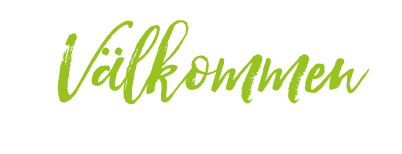 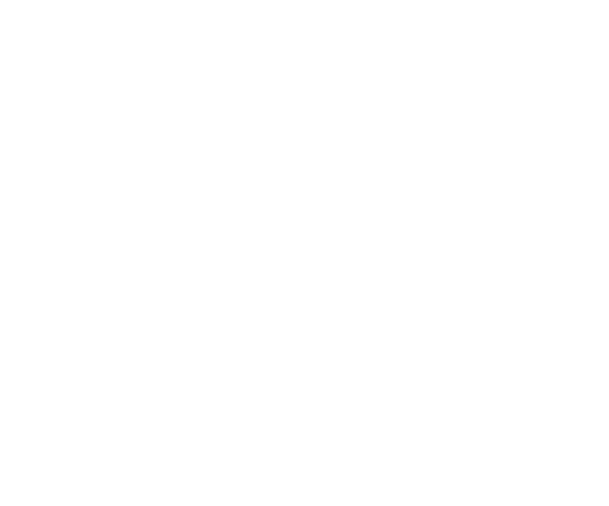 Onsdagssändning2 december 2020
[Speaker Notes: Talarmanus

Hälsa besökarna välkomna

Presentera dig]
Inledning
Hans svensson
Agenda: 
Lägesbild corona och status gällande antigentester
Lägesbild sjukhuset
Länstrafikens arbete under pandemin
Lägesbild covid-19 RJH v 37-47
Micael Widerström
Vårdbelastning
1 dec
Iva 4 fall
Inf. avd 13+1 fall
Lung 0+3
Kommunal vård och omsorg v46-v49
Munskydd
19 november
Utökad användning 2 v munskydd sjukhuset avslutad igår
Reviderad fortsättning – vid patientnära arbete – äldre/riskgrupper
Rekommendation munskyddsanvändning inom kommunal vård och omsorg 
Beslutsunderlag denna vecka
SÄBO, hemtjänst, LSS
Antigentester covid-19 – beslut Särskild Regional Ledning Corona
RJH snarast inför antigentester i PV inklusive kommunala verksamheter, på Akutmottagningen, på Infektion och vid smittspårning
Matris för provtagning färdigställs i samarbete mellan Smittskydd, Infektion, Laboratoriemedicin och Medicinskt Ansvarig i HS Särskild sjukvårdsledning covid-19

Berörd personal utbildas avseende metod och logistik kring provtagning.
Tillvägagångssätt för smittskyddsanmälan ska klargöras.
Nyheter hantering covid-19
Ansvar för klinisk anmälan nu av centrala smittspårningsenheten
Klinisk anmälan införs pos antigen-prov
Rutinmässig tel kontakt från läkare tas bort – hänvisas vid behov av medicinsk bedömning eller intyg
Hushållskarantän införd för alla hushållskontakter 
Förändringen syftar till att skapa lugn och arbetsro, och till att möjliggöra att fokus läggs på det pedagogiska arbetet i skolan
personer som senaste halvåret har haft covid-19 (PCR- eller antigentest) alt pos antikroppsanalys ( 6 mån från infektionstillfället)
Säsongsvaccination av personal 6000 doser
Personal inom vård och omsorg som arbetar nära patienter och omsorgstagare med ökad risk för allvarlig influensa, exempelvis på särskilda boenden och inom hemtjänst
Fortfarande doser kvar – låg tillströmning personal vård och omsorg
Nästa vecka ytterligare grupper

Ytterligare doser – v51-52?
[Speaker Notes: Vi har fördelat ca 6000 vaccinationsdoser 
 
4700 doser till vård och omsorgspersonal
 
1300 doser till sjukhusets personal som arbeta vård nära.]
Nuläge inneliggande Covidvård
Mia Ajax
Infektion 17 vpl – Covidvård (inkl annan luftburen smitta)
Sedan 30/11 har lungans patienter evakuerats ut till övriga medicin
Lungavdelningen nu ”Covidenhet 2”

IVA ökad kapacitet för att klara flera Covidpatienter
- Covid-IVA flyttade till OBS-platserna

Neddragning av elektiv och öppen/poliklinisk vård för att omfördela personal till Covidvården på både akuten, infektion/lungan och IVA
Lägesrapport Kollektivtrafik - uppdraget
Marie nordmark
Uppdraget från staten är att upprätthålla samhällsviktiga funktion:- Möjliggöra för människor att ta sig till skola och arbete
Så långt det är möjligt undvika trängsel.
Lägesrapport Kollektivtrafik - nuläge
Länstrafiken upprätthåller all trafik. 
Extra bussar för att undvika trängsel.  
Inom särskild kollektivtrafik är resenärerna bokade som ensamresa, med några undantag. Skolelever reser dock tillsammans.
Lägesrapport Kollektivtrafik – ang trängsel
Resandet har minskat rejält, men i samband med skolstart och arbetspendling kan det vara många resenärer 
Länstrafiken har samma tolkning av trängsel som övriga Norrlandslänen:Det får sitta en person per sittplats. Stående ska undvikas i regiontrafiken
Vi har avstämningsmöten med trafikföretagen varje vecka. Däremellan ska förarna signalera till trafikledarna när det är trängsel på en tur. Hittills har vi oftast kunnat få in förstärkningsfordon till dagen efter. Men bussar, och framförallt förare, är begränsade resurser!
Lägesrapport Kollektivtrafik – åtgärder nu
Länstrafiken ser över vårens plan för omprioritering i trafik om t ex många förare skulle bli sjuka. Det görs i samverkan med trafikföretag och berörda kommuner
Jämtlands gymnasieförbund har roterande distansundervisning fr o m v 49
Kontinuerliga omprioriteringar av förstärkningstrafik
Länstrafiken har förstärkt budskapet till resenärerna
Undvik att resa kollektivt nu om du har andra alternativ
Planera om möjligt din resa och undvik avgångar i rusningstrafik
Undvik att stiga på en full buss om du kan ta nästaDe som inte har något annat val än att resa kollektivt ska kunna göra det på ett tryggt sätt

		Tack!